Селедёрова Наталья Васильевнатема:  «УПРАВЛЕНИЕ МОТИВАЦИЕЙ ПЕДАГОГОВ В ДОШКОЛЬНОМ ОБРАЗОВАТЕЛЬНОМ УЧРЕЖДЕНИИ»
Цель- Изучение особенностей мотивационной сферы педагогов дошкольного образовательного учреждения и выявление условий их использования в работе с персоналом.

    Объект -управленческая деятельность руководителя.

     Предмет исследования – реализация механизмов  мотивации в управленческой деятельности дошкольного образовательного учреждения.
Гипотеза исследования
Побуждение педагогов дошкольного образовательного учреждения к активной и ответственной профессиональной деятельности может происходить при условиях:
актуализации  профессиональной мотивации педагогов с помощью внутриличностных и внешних факторов;
усилениия  мотивационной сферы педагогов обеспечивающих оптимизацию  социальной значимости     педагогического труда, общественной  полезности выполняемой работы и  стремления к успеху, связанное с позицией избегания неудач.
Задачи исследования:
Определить исходные теоретические позиции исследования мотивации;
Изучить особенности мотивации педагогов и подобрать диагностические методики для изучения мотивационной сферы педагогов;
Разработать и апробировать программу формирующего эксперимента ориентированную на актуализацию мотивации педагогов;
Положения выносимые на защиту
Мотивация есть сознательный (подсознательный, надсознательный) процесс выбора человеком того или иного типа поведения, обусловленный воздействием потребностей развития и связанных с их удовлетворением ожиданиями.
Эффективность программы активизации профессиональной деятельности  педагогов дошкольного образовательного учреждения, зависит  от системы мероприятий, способствующих привлечению педагогов к общественно значимому труду и обеспечение устремления их к профессиональному успеху, которое  тесно связана с уровнем  мотивации избегания неудач и  особенностью  профессиональной   мотивации педагогов.
Определение исходных теоретических позиции исследования мотивации
Теоретико - методологическую основу составляют исследования: в области менеджмента М. Мескон, И.И. Мазур, и др.; содержательные и процессуальные концепции трудовой мотивации (А. Маслоу, Ф. Герцберг, Д. Мак-Клелланд, и др.; мотивационно-деятельностного подхода к управлению организацией Э.М. Коротков, и др.; в области менеджмента  в образовании М.М. Поташник, Т.Н. Шамова,  и др.; мотивации в психологии труда А.В. Карпов, А.К. Маркова, Н.С. и др.; мотивации успеха в деятельности и удовлетворенности трудом Т. Элерса.
Мотивация - есть сознательный (подсознательный, надсознательный) процесс выбора человеком того или иного типа поведения, обусловленный воздействием потребностей развития и связанных с их удовлетворением ожиданиями.
Цель констатирующего этапа исследования: изучить особенности мотивационной сферы педагогов  ДОУ.
Задачи:
Подобрать диагностические методики определения мотивации педагогов;
Изучить условия, созданные  в организации для развития мотивационной сферы педагогов;
Изучить преобладающие особенности  мотивационной сферы педагогов,
Таблица 2.1.4  уровни профессиональной мотивации педагогов.
Таблица 2.1.5    Уровни мотивационной сферы педагогов
Рис. 2.2.3.  Показатели профессиональной мотивации педагогов дошкольного образовательного учреждения по методике К. Земфир
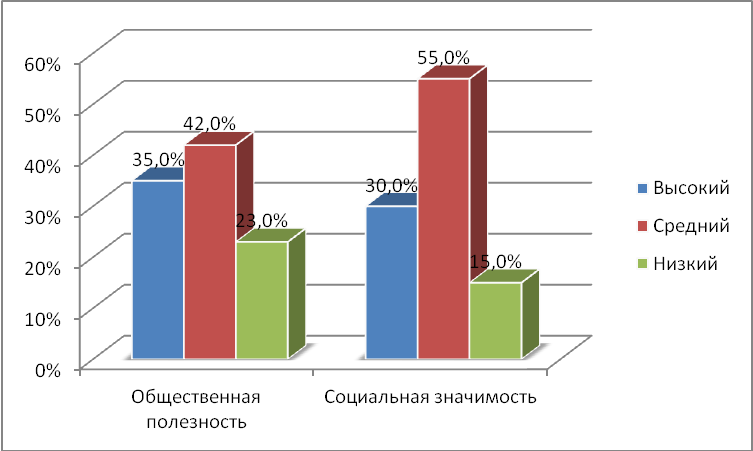 Рис. 2.2.4. Социальная значимость и общественная полезность педагогического труда.
Таблица 2.2.5. 
Показатели мотивации достижения у педагогов ДОУ по методике
А. Мехрабиана.
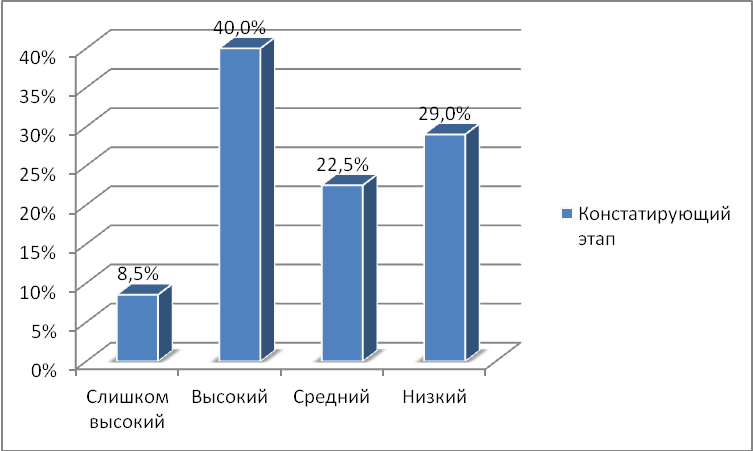 Рис 2.1.6.  Уровень мотивации избегания неудач у педагогов дошкольного образовательного учреждения по методике Т. Элерса
Задача  формирующего эксперимента : разработать и апробировать программу актуализации мотивации педагогов
Работа проводилась в трех направлениях:
Оптимизация  социальной значимости     педагогического труда и  общественная  полезность выполняемой работы;
Стремление к успеху, формирование положительного отношения к себе, активизация профессионального роста. 
Актуализация профессиональной мотивации педагогов (внутренней мотивации, внешней положительной мотивацией, внешней отрицательной);
этапы работы
этап проведение социапьно-психологического тренинга для педагогов, направленного на оптимизацию  социальной значимости     педагогического труда и  общественной полезности выполняемой работы;  усиление стремления к успеху, формирование положительного отношения к себе,  и активизации профессионального роста. 
Этап разработка и апробация программы активизации  профессиональной деятельности  педагогов.
Проектируемые этапы тренинга
Таблица 3.1.2.Программа активизации профессиональной деятельности педагогов
Оценка эффективности экспериментальной работы.
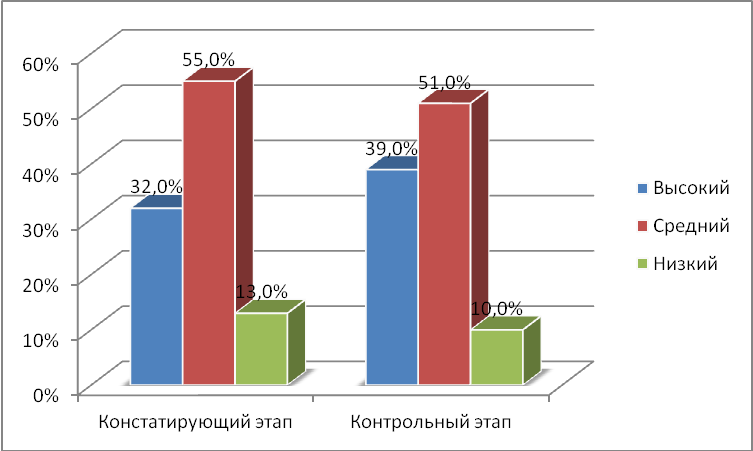 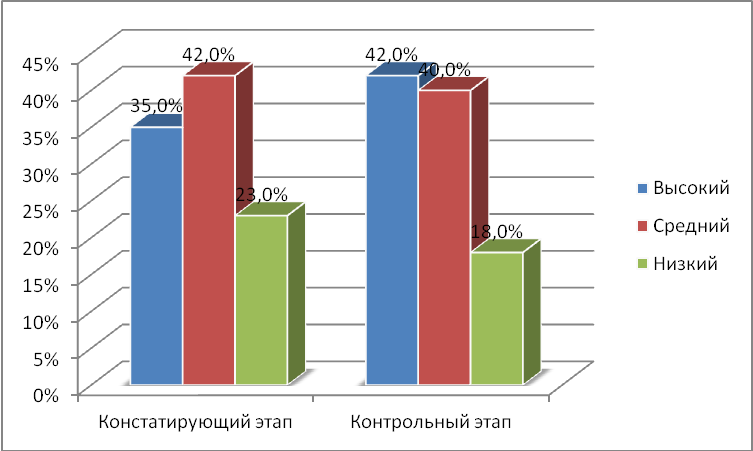 Рисунок 3.2.2 Сравнительные показатели внешней положительной мотивации по методике К.Замфир
Рисунок 3.2.1 Сравнительные показатели внутренней мотивации по методике К.Замфир
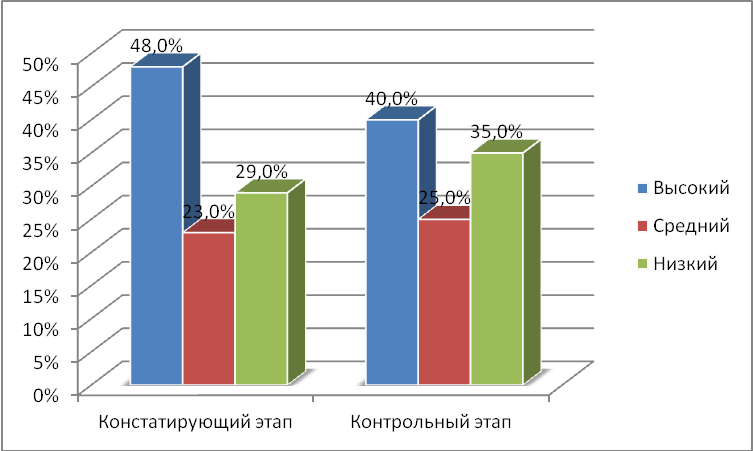 Рисунок 3.2.3 Сравнительные показатели внешне отрицательной мотивации по методике К.Замфир
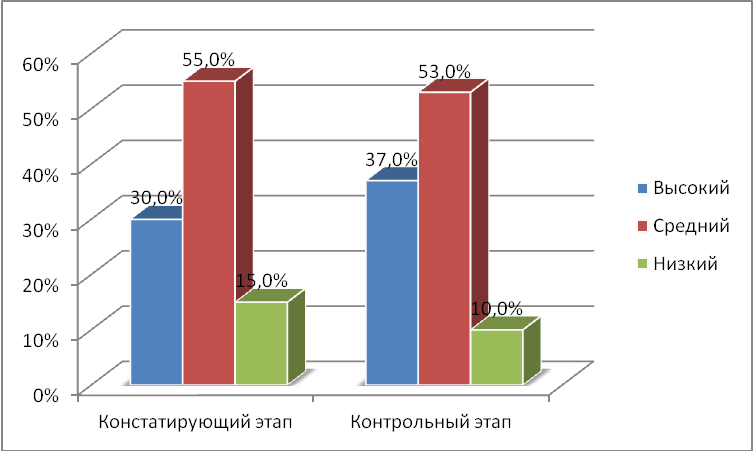 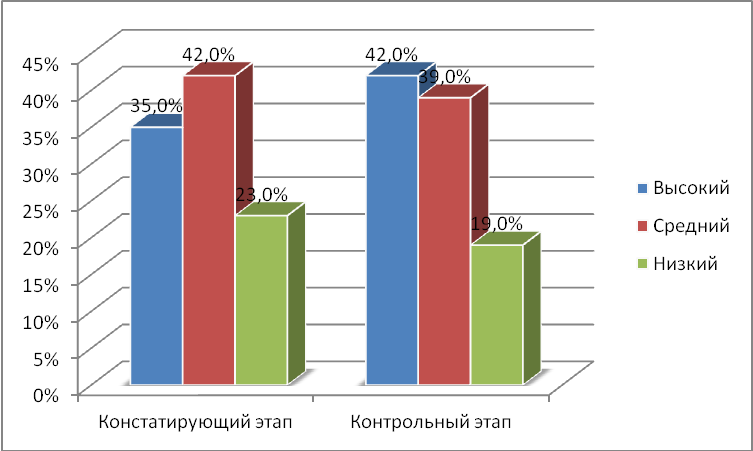 Рис 3.2.4. Сравнительные показатели социальной значимости педагогического труда  по анкете.
Рис 3.2.5. Сравнительные показатели   общественной полезности педагогического труда по анкете
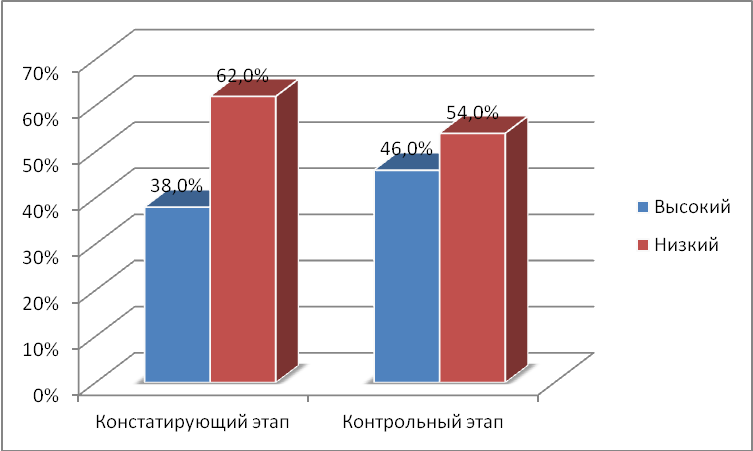 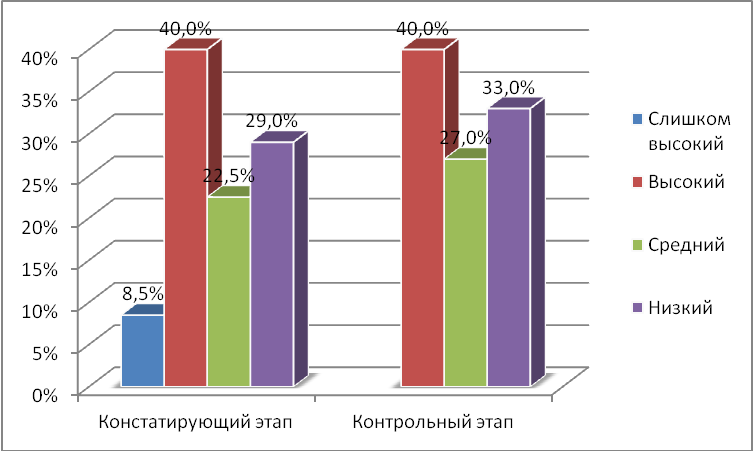 Рис 3.2. 6 Сравнительные показатели мотивации достижения  педагогов дошкольного образовательного .4. учреждения по методике А. Мехрабиапа
Рис. 3.2.7. Сравнительные показатели уровня мотивации избегании неудач у педагогов дошкольного образовательного учреждения по методике Т. Элерса
Рисунок 3.2.10 Сравнительный анализ показателей уровней мотивационной сферы педагогов
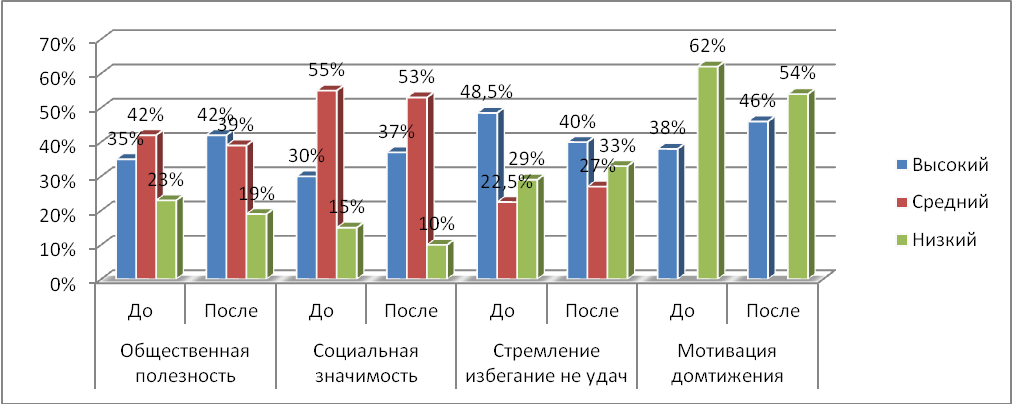 Положения выносимые на защиту
Мотивация есть  сознательный (подсознательный, надсознательный) процесс выбора человеком того или иного типа поведения, обусловленный воздействием потребностей развития и связанных с их удовлетворением ожиданиями.
Эффективность программы активизации профессиональной деятельности  педагогов дошкольного образовательного учреждения, зависит  от системы мероприятий, способствующих привлечению педагогов к общественно значимому труду и обеспечение устремления их к профессиональному успеху, которое  тесно связана с уровнем  мотивации избегания неудач и  особенностью  профессиональной   мотивации педагогов.
Спасибо за внимание